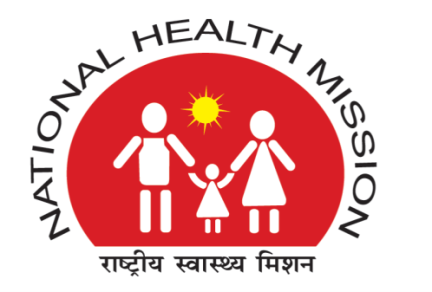 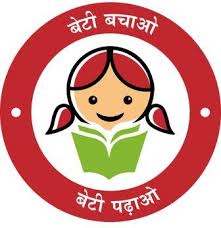 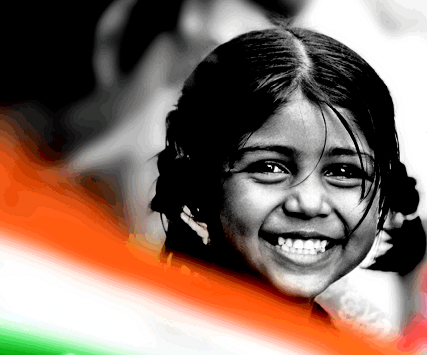 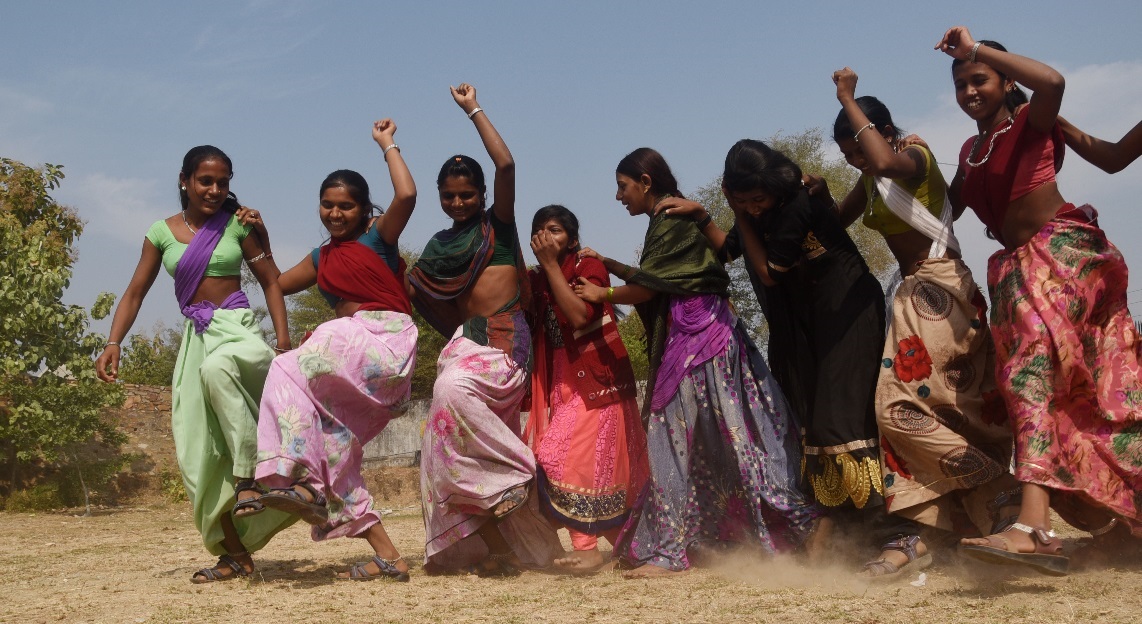 Community Engagement for Saving Daughters in Rajasthan Naveen Jain, IASSecretary & MD, NHMChairperson, State Appropriate Authority ,
Key issue of concern - Trends in Child Sex Ratio & Sex Ratio
Major Fall of 38 Points in CSR
Increasing trend in Sex Ratio
The gap indicates towards  high sex selective abortion
Diff of 40 point
PCPNDT ACT Implemented in 1994
Due to Non Implementation of Act, Fall of 21 Points
Child Sex Ratio (0-6 years)
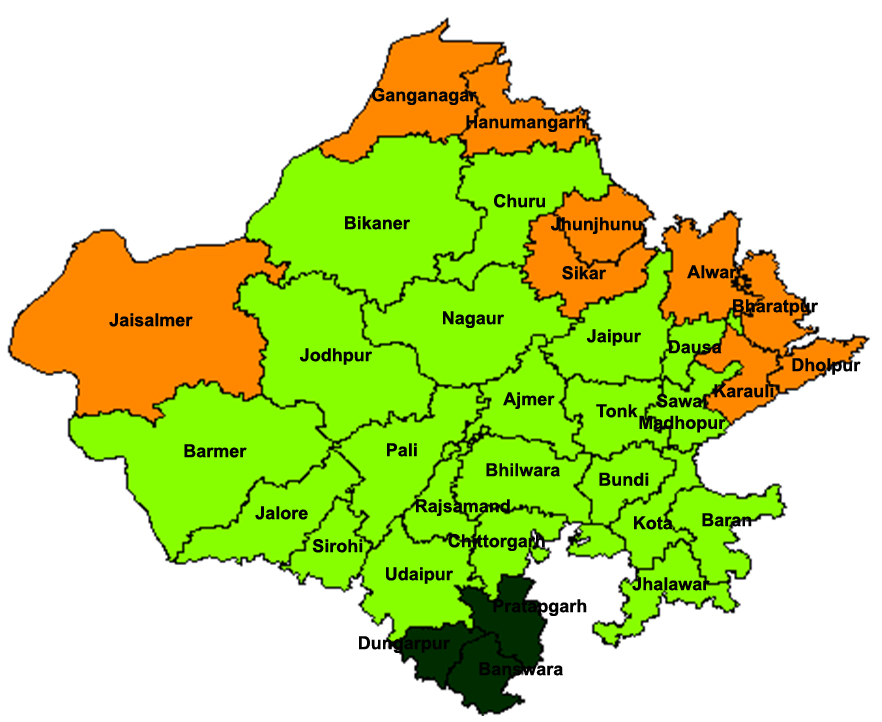 2001
2011
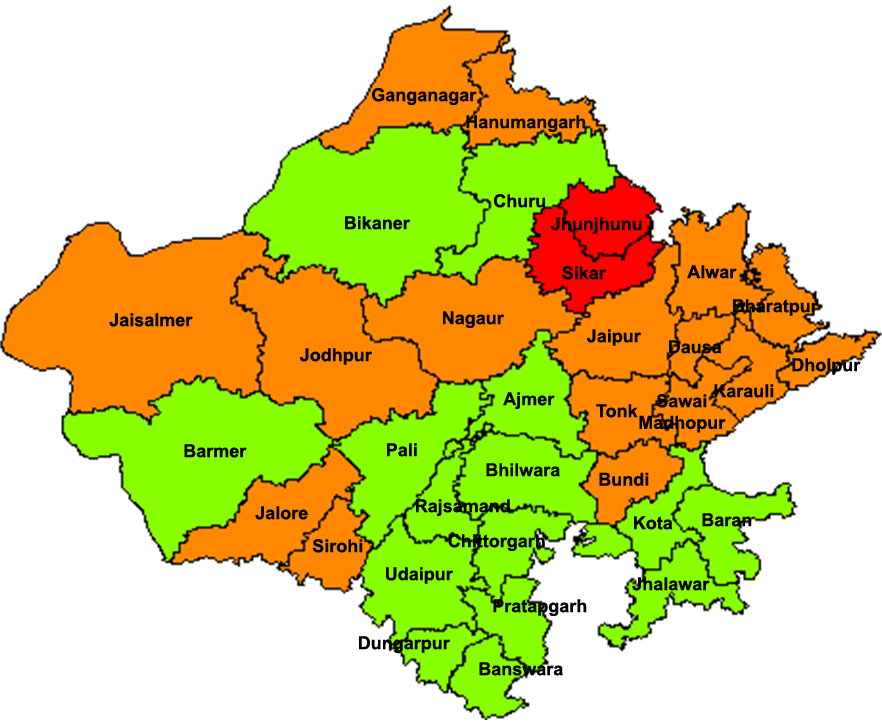 Rajasthan - 909
Rajasthan - 888
Less than 850
850 - 899
900 to 949
950 And Above
Issues & Concerns
PCPNDT ACT
Pre Natal Diagnostic Techniques Act was passed in 1994, amended in 2003 as Preconception and Prenatal Diagnostic Techniques (Prohibition of Sex Selection) Act
It Prohibits sex selection before or after conception
It Regulates use of pre-natal diagnostic techniques
It Prevents misuse of technology for sex determination
Sex selection - Practice of determining the sex of an unborn foetus and eliminating it if found to be female. sex selection is also referred to as pre-natal elimination of girls.

Female foeticide - It is defined as aborting a female foetus after sex determination test.
Mutli-Pronged Strategies
Strengthening Act implementation by innovations
Mukhbir Yojna
Decoy Operations
PCPNDT Bureau of Investigation
District PCPNDT 
      coordinators
Strengthening Monitoring
Regular inspections
F-form analysis
Telephonic follow-up
Research studies
Mobilizing community & 
Changing Mindset
Daughters are Precious
Rajshree Yojana
IEC Activities 
Involving different 
Stakeholders – media, 
Civil society, activists
Using Technology
Impact Software
Active Tracker/ 
    Silent Observer
104/108 Helpline
Community mobilization for reducing demand – Daughters are Precious Campaign
Seminars in Colleges
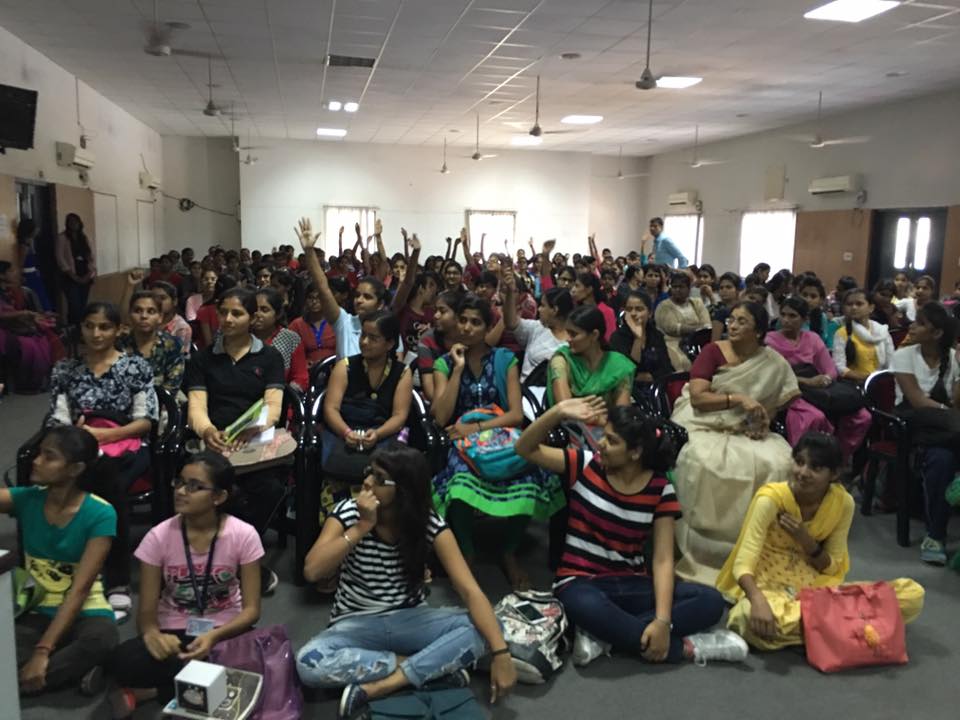 More than 100,000 Youth in 165 colleges were reached through campaign
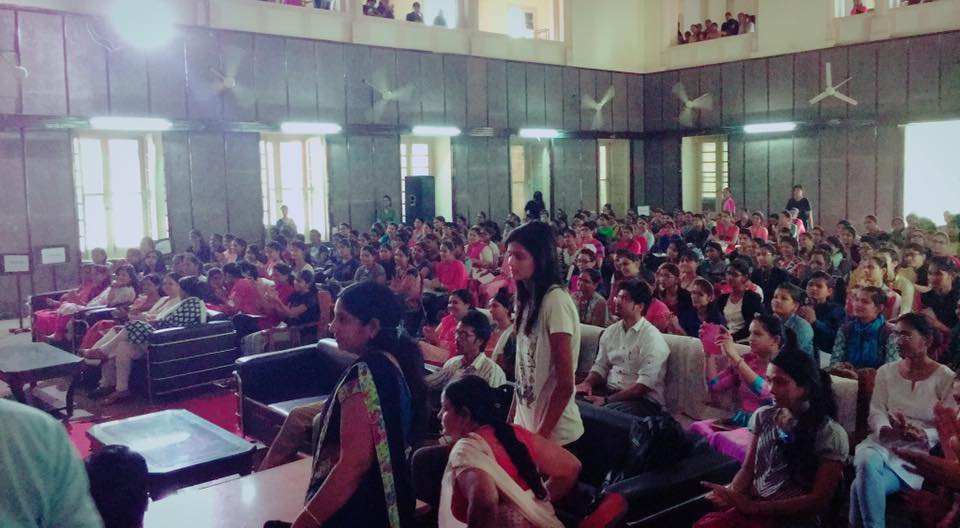 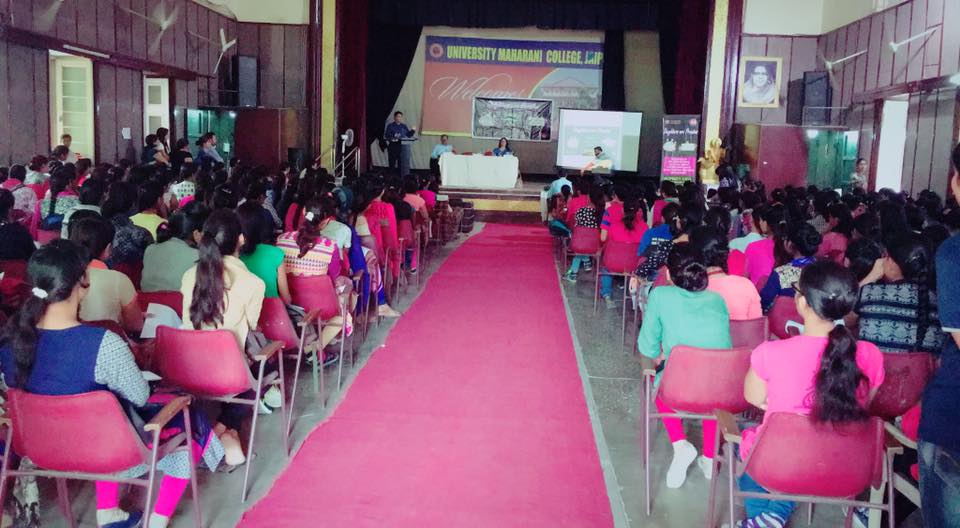 Community mobilization for reducing supply – Mukhbir Yojana
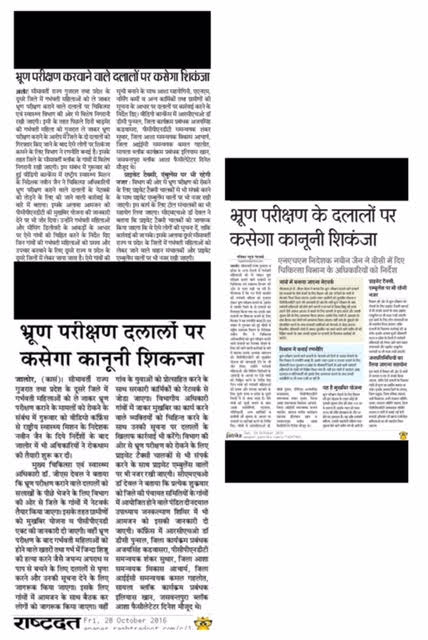 New guideline has been issued for conducting decoy operation 

Under the scheme, State Govt. has declared award of Rs. 2,50,000/- to the “Mukhbir” for giving authentic information of sex selection. (

Under this scheme 40% of the award amount is given to informant, other 40% of the award amount is given to pregnant lady and rest 20% is given to the attendant of the pregnant lady

Since 2009, 75 decoy operations including 16 interstate decoy operations were conducted
Increased focus on developing network of Mukhbir in Border Districts
Our speed….increasing year by year
Increase in decoy operations
Inter State Decoy Operations
Year wise Decoy Operations
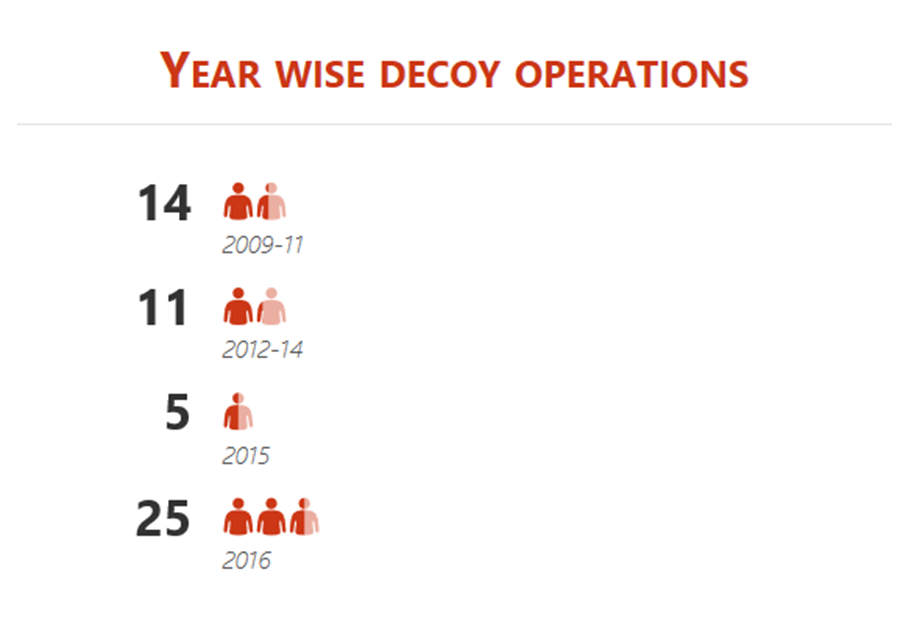 Gujarat-6

Uttar Pradesh-6

Haryana-1

Punjab-2

Madhya Pradesh-1
Gujarat - 6
Revised Mukhbir Yojana
Haryana - 1
Enhanced IEC
Total Arrested in Decoy Operations - 160
Convictions Till Date
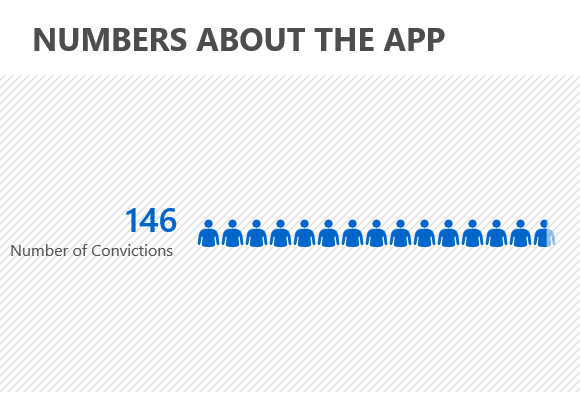 PUNJAB-2
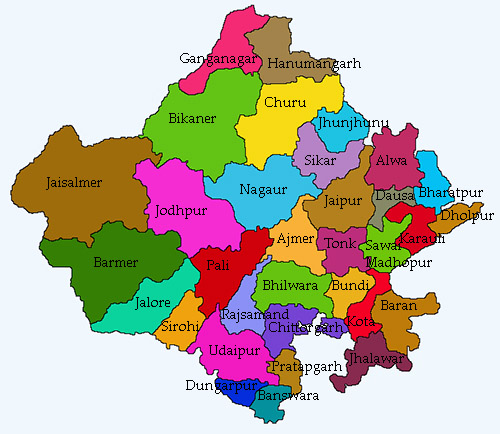 Interstate Decoys
HARYANA-1
UP-6
MP-1
Gujarat-6
Finally Some good news????
In the last 3 calendar years 2014,2015 & 2016 based on 43+Lacs birth now our Sex Ratio at Birth (SRB) increasing continuously...............It was 927 in 2014 and its 939 in 2016
Increase of 52 Points
If the trend is continued for next 5 years, CSR will become around 940 for the state (in comparison of 888 as per Census 2011)
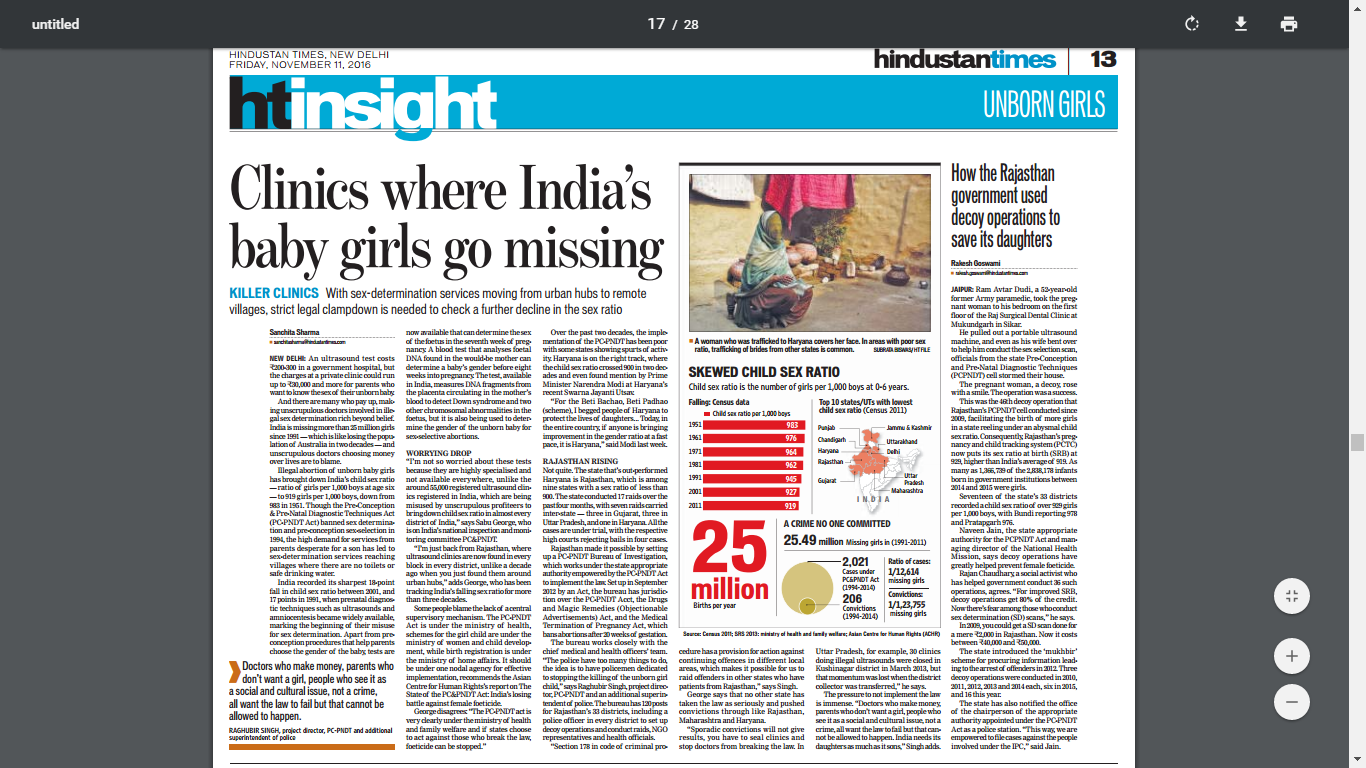